Day 3:  Objects, Methods, Documentation…
…continued!
Review
Classes—provide the guidelines for objects that we instantiate, or create.
We instantiate objects either in BlueJ or a special class like DaysAlivePrinter and use the new operator.
We call methods on objects using the dot operator.
We use documentation to understand the parameters methods and return types
We will review these ideas together before we start our first project
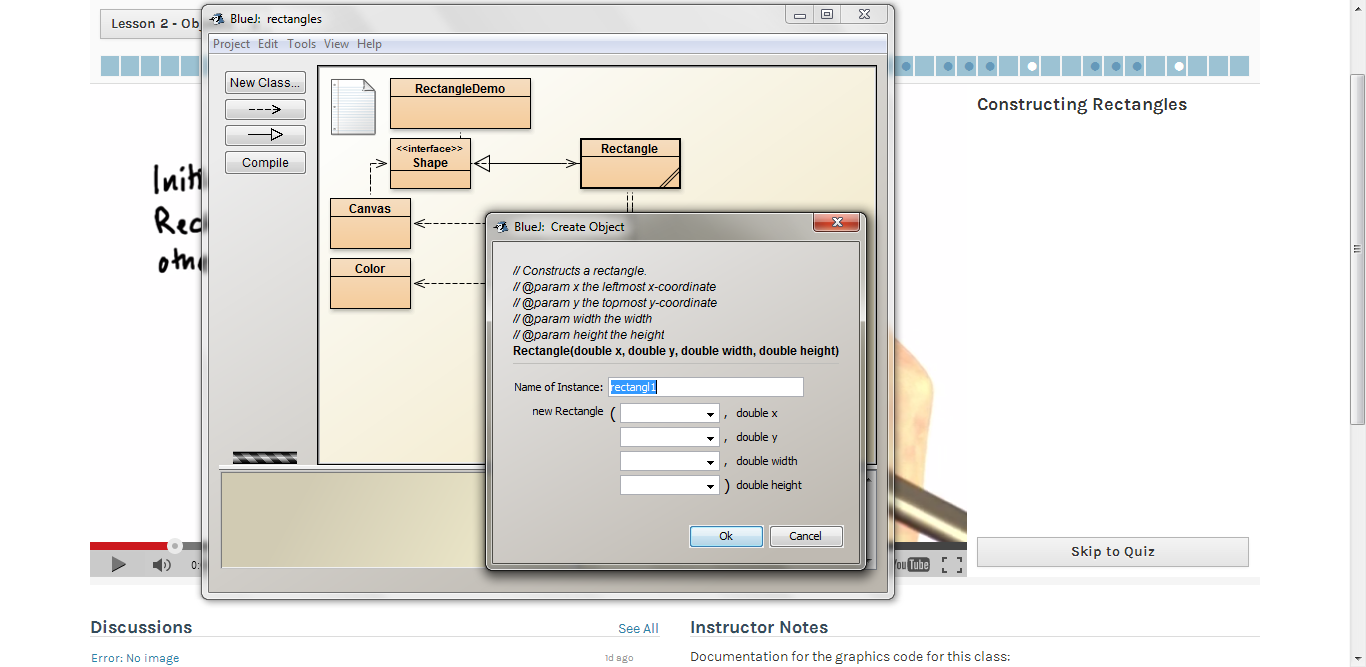 [Speaker Notes: Review 2 constructors, translate, grow, setColor]
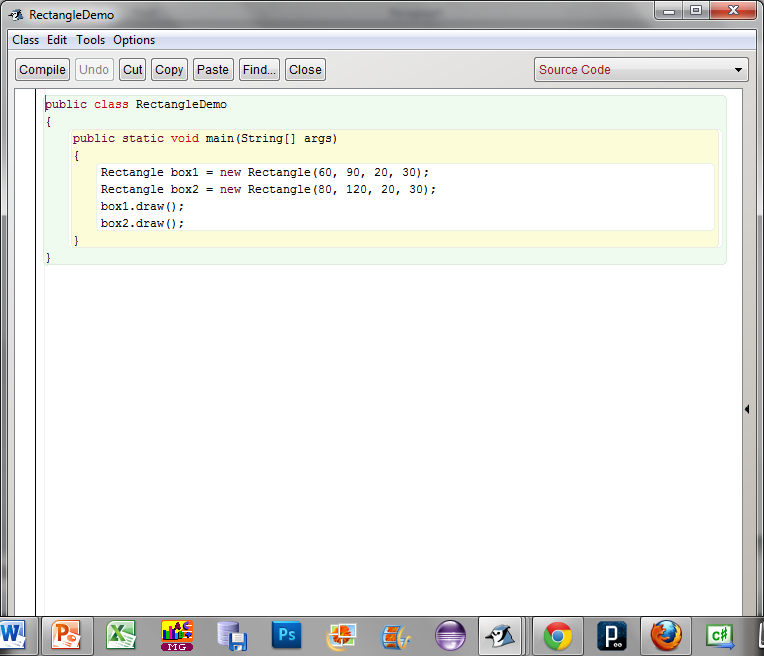 box1: Type:
What does new do?
How does Rectangle(60, 90, 20, 20) know what to do?
Rectangle Methods
How do we answer this?
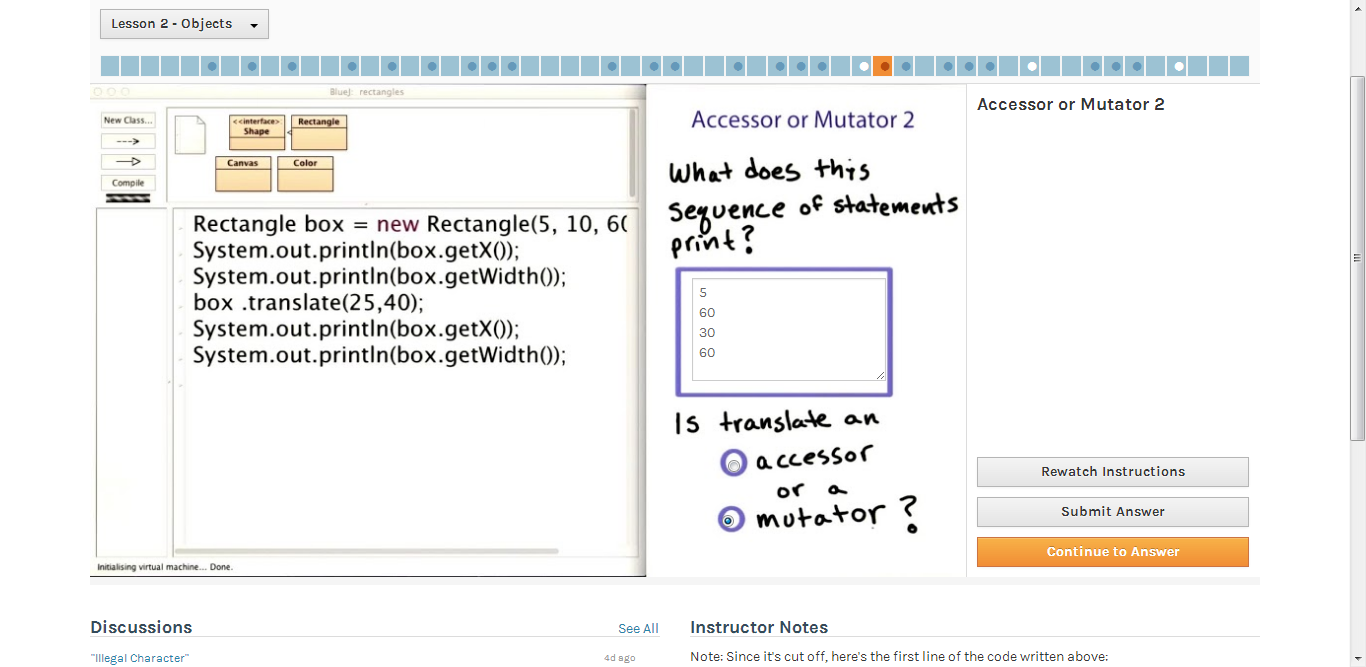 Exercise 1:  touchingrectangles:  download from Codersforcauses.com
Exercise 2:  copyingRectangles:  download from Codersforcauses.com
Exercise 2 Quiz
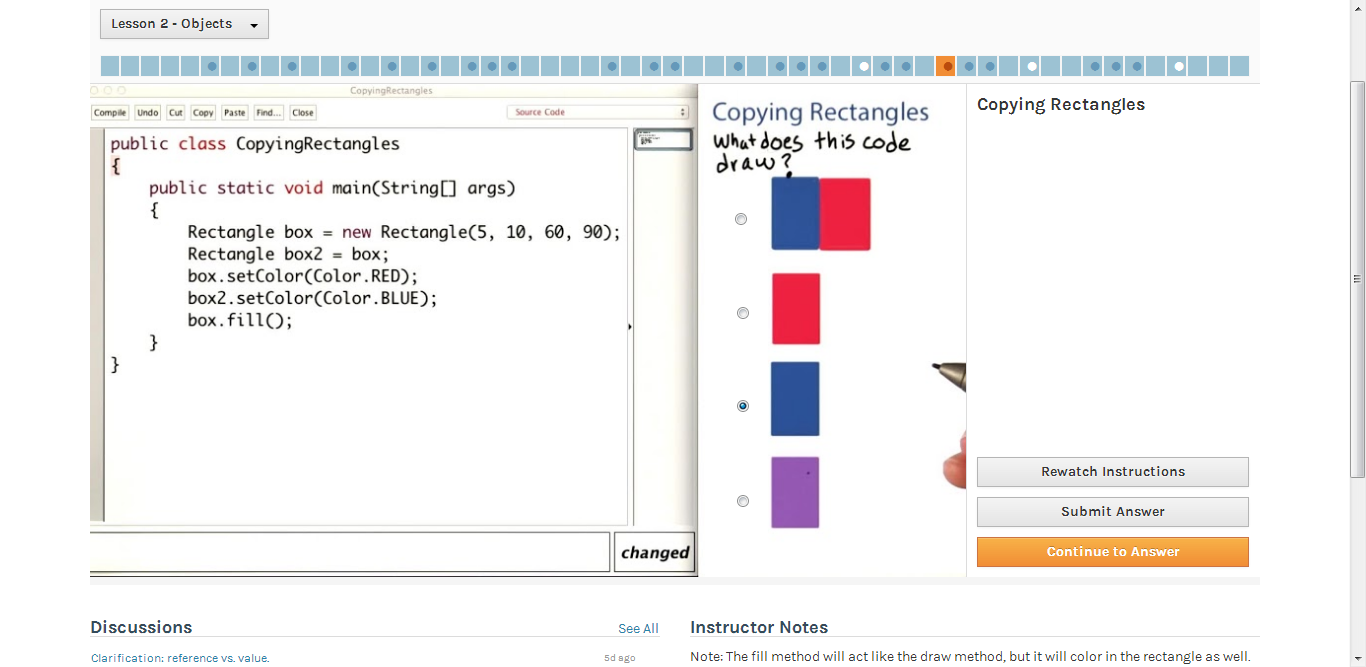 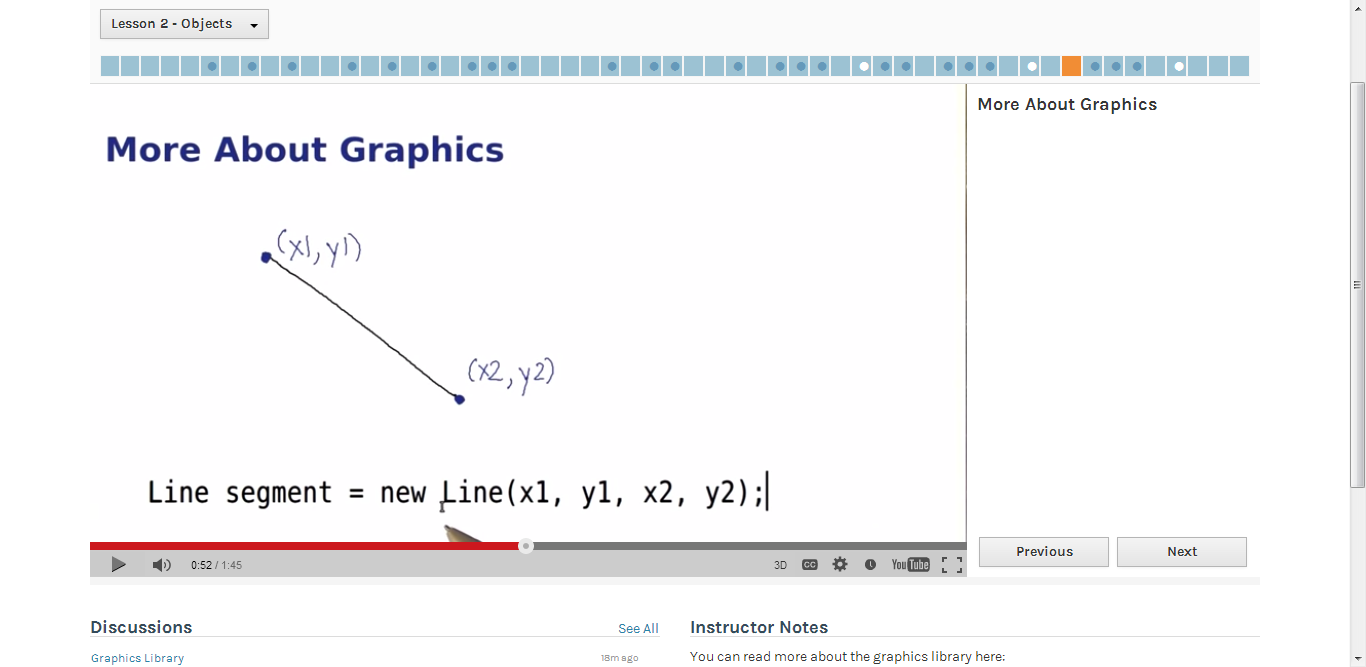 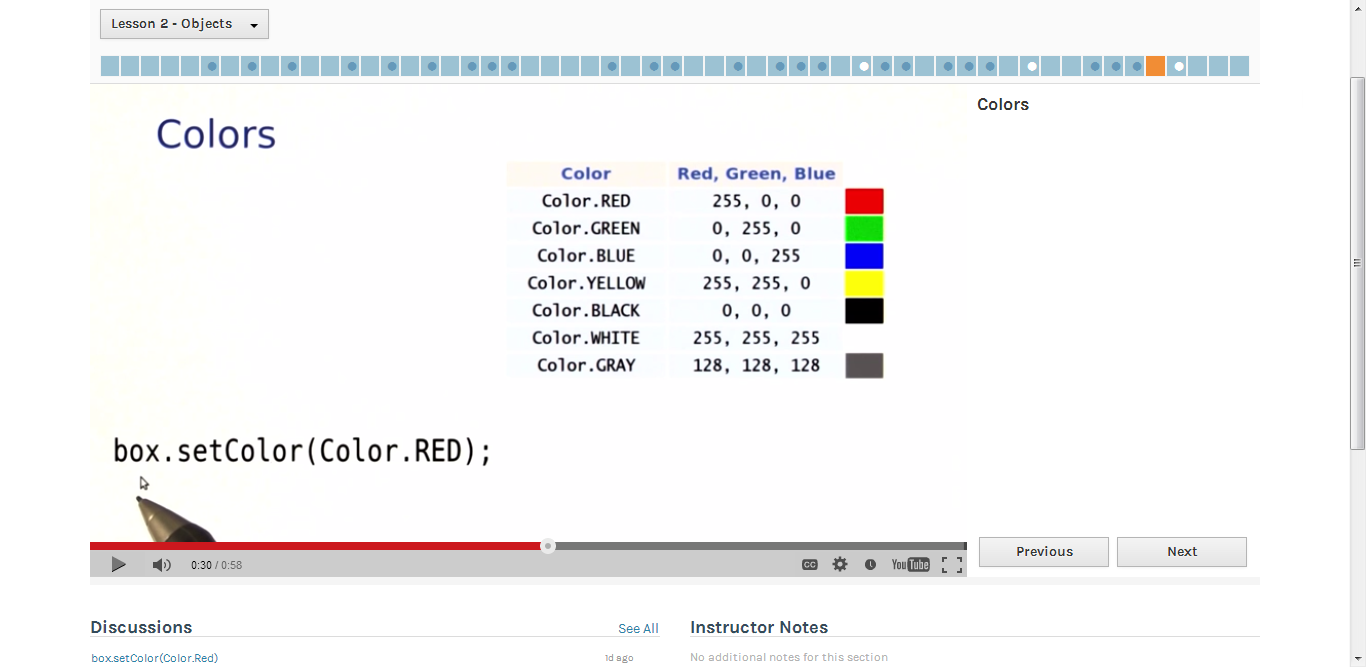 box.setColor(new Color(255,0,0));
Exercise 3:

1st:  change the way that you set the color on  the rectangles by using new Color(--,--,--) instead of RED or BLUE

2nd:  DrawACrate
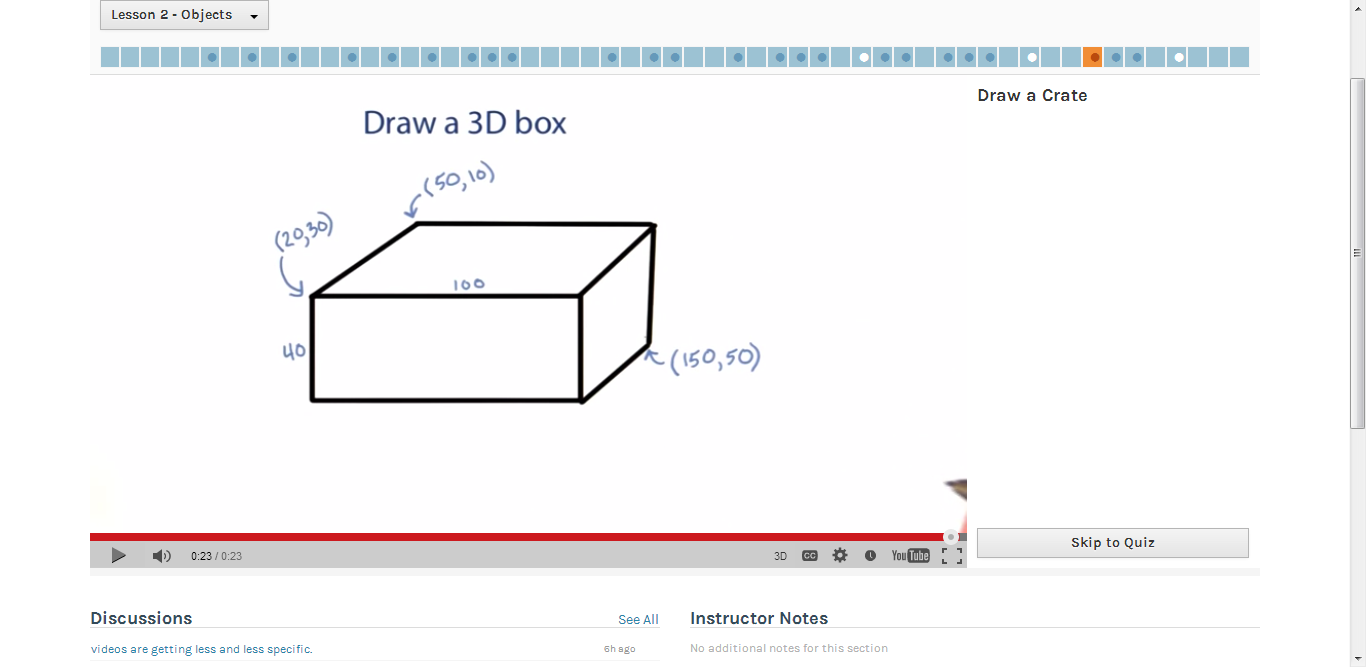 Exercise 4:  Optional!!!

BlockTower
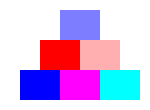